ว 30224  เคมี  3                                                             ภาคเรียนที่ 2   ปีการศึกษา 2557   
             กลุ่มสาระการเรียนรู้วิทยาศาสตร์                                  โรงเรียนจอมสุรางค์อุปถัมภ์
แนวคิดเกี่ยวกับการเกิดปฏิกิริยาเคมี
1
ว 30224  เคมี  3                                                             ภาคเรียนที่ 2   ปีการศึกษา 2557   
             กลุ่มสาระการเรียนรู้วิทยาศาสตร์                                  โรงเรียนจอมสุรางค์อุปถัมภ์
ทฤษฎีการชน (Collision Theory)
มีการเสนอแนวคิดว่าปฏิกิริยาเคมีใด ๆ จะเกิดขึ้นได้
จะต้องมีการชนกันของโมเลกุลของสารตั้งต้น  โดยมีเงื่อนไข
ในการชนว่า
1.ทิศทางการชนต้องถูกต้องเหมาะสม
2.พลังงานจลน์ของสารตั้งต้นที่เข้ามาชนนั้น ต้องมีค่ามากพอ
“พลังงานขั้นต่ำที่โมเลกุลจะชนกันแล้วทำให้เกิดปฏิกิริยาได้ เรียกว่า พลังงานก่อกัมมันต์ (Activation Energy, Ea)”
2
ว 30224  เคมี  3                                                             ภาคเรียนที่ 2   ปีการศึกษา 2557   
             กลุ่มสาระการเรียนรู้วิทยาศาสตร์                                  โรงเรียนจอมสุรางค์อุปถัมภ์
พลังงานก่อกัมมันต์ (Activation Energy)
หมายถึงพลังงานต่ำที่สุดที่ทำให้เกิดปฏิกิริยาเคมีได้
Ea
3
ว 30224  เคมี  3                                                             ภาคเรียนที่ 2   ปีการศึกษา 2557   
             กลุ่มสาระการเรียนรู้วิทยาศาสตร์                                  โรงเรียนจอมสุรางค์อุปถัมภ์
ทิศทางในการชนที่เหมาะสม
NO2 + CO           NO + CO2
4
ว 30224  เคมี  3                                                             ภาคเรียนที่ 2   ปีการศึกษา 2557   
             กลุ่มสาระการเรียนรู้วิทยาศาสตร์                                  โรงเรียนจอมสุรางค์อุปถัมภ์
ปฏิกิริยาใดที่สารตั้งต้นมีจำนวนโมเลกุลที่มีพลังงานเท่ากับหรือมากกว่า Ea จำนวนมาก  จะมี อัตราการเกิดปฏิกิริยาสูง
ปฏิกิริยาที่มี Ea ต่ำ  จะมีอัตราการเกิดปฏิกิริยาสูง  หมายถึง  ปฏิกิริยาเกิดง่าย
ปฏิกิริยาที่มี  Ea สูง  จะมีอัตราการเกิดปฏิกิริยาต่ำ  หมายถึง  ปฏิกิริยาเกิดยาก
5
ว 30224  เคมี  3                                                             ภาคเรียนที่ 2   ปีการศึกษา 2557   
             กลุ่มสาระการเรียนรู้วิทยาศาสตร์                                  โรงเรียนจอมสุรางค์อุปถัมภ์
ทฤษฎีสารเชิงซ้อนกัมมันต์ (Activated-Complex Theory)
เรียกอีกชื่อหนึ่งว่า ทฤษฎีสภาวะแทรนซิชัน(Transition state theory) เมื่ออนุภาคของสารตั้งต้นชนกันจะเกิดสารที่ไม่เสถียรและมีพลังงานสูง เรียกว่าสารเชิงซ้อนกัมมันต์(Activated complex) เรียกสภาวะขณะนี้ว่าสภาวะแทรนซิชัน(Transition state)
6
ว 30224  เคมี  3                                                             ภาคเรียนที่ 2   ปีการศึกษา 2557   
             กลุ่มสาระการเรียนรู้วิทยาศาสตร์                                  โรงเรียนจอมสุรางค์อุปถัมภ์
ทฤษฎีสารเชิงซ้อนกัมมันต์ (Activated-Complex theory)
H2  +  I2                    2HI
H
I
H
I
H
I
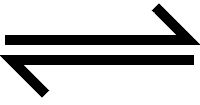 H
I
H
I
H
I
Activated complex
Product
Reactant
พันธะเริ่มสร้าง
พันธะเริ่มสลาย
7